Impact of Myocardial Thickness on Viability assessment on Late Gadolinium Enhancement Sequences
Ismahen BEN YAACOUB-KZADRI, Sana HARGUEM,
 Rym BENNACEUR, Imen GANZOUI, Aicha BEN MILED, Najla MNIF
Radiology department, Charles Nicolle Hospital, Tunis - TUNISIA
INTRODUCTION
Late Gadolinium enhancement (LGE) in CMR detects replacement of normal viable myocytes by necrosis or fibrosis with high spatial resolution and excellent correlation to histopathology.

The extension of LGE within the myocardial wall is crucial for viability assessment.

Because myocardial necrosis is associated with myocardial thinning, preserved end diastolic myocardial wall thickness (MWT) may represent a reliable marker of viability.
INTRODUCTION
Late Gadolinium enhancement (LGE) in CMR detects replacement of normal viable myocytes by necrosis or fibrosis with high spatial resolution and excellent correlation to histopathology.

The extension of LGE within the myocardial wall is crucial for viability assessment.

Because myocardial necrosis is associated with myocardial thinning, preserved end diastolic myocardial wall thickness (MWT) may represent a reliable marker of viability.
OBJECTIVES
Our work aims to assess whether end-diastolic MWT is an important marker of myocardial viability in patients with suspected hibernating myocardium  through an evaluation of  the relationship between the MWT and the extension of LGE through the myocardial wall.
MATERIAL & METHODS
Retrospective study of 50 conscutive patients with documented CAD, enrolled during the last 2 years
All patients underwent a standrized CMR examination for myocardial viability on a 1.5 T scanner (GE HDXT)
CMR protocol:
Cine Bright Blood sequences: SSFP (Fiesta)
Perfusion (FGRET) with 0.2mmol/kg of Gadolinate contrast media
LGE: Double IR T1 sequences, 10 min after the injection
MATERIAL & METHODS
LGE
MWT
Intramural extension of LGE was visually determined and  divided  into 3 sub-types:
End diastolic MWT was measured on Cine Sequznces and divided as follows:
< 25 %
=>   Viable
25-75 %
25-75 %
=>  Uncertainly 
Viable
> 5mm
< 5mm
> 75 %
=>   Non Viable
Statiscal correlation between MWT and LGE were investigated.
The hazard ratio (HR) was calculated,  p value < 0.05 was considered statitically significant.
RESULTS
Characteristics of the patient population
Cardio-vascular  risk factors
mean age: 61 y (37-79y)
Sex ratio: 44/6
RESULTS
Measurment of MWT:
Transmurality of LGE :
49 patients had LGE (98%) and the intramural extention of LGE was devided up as following:
RESULTS
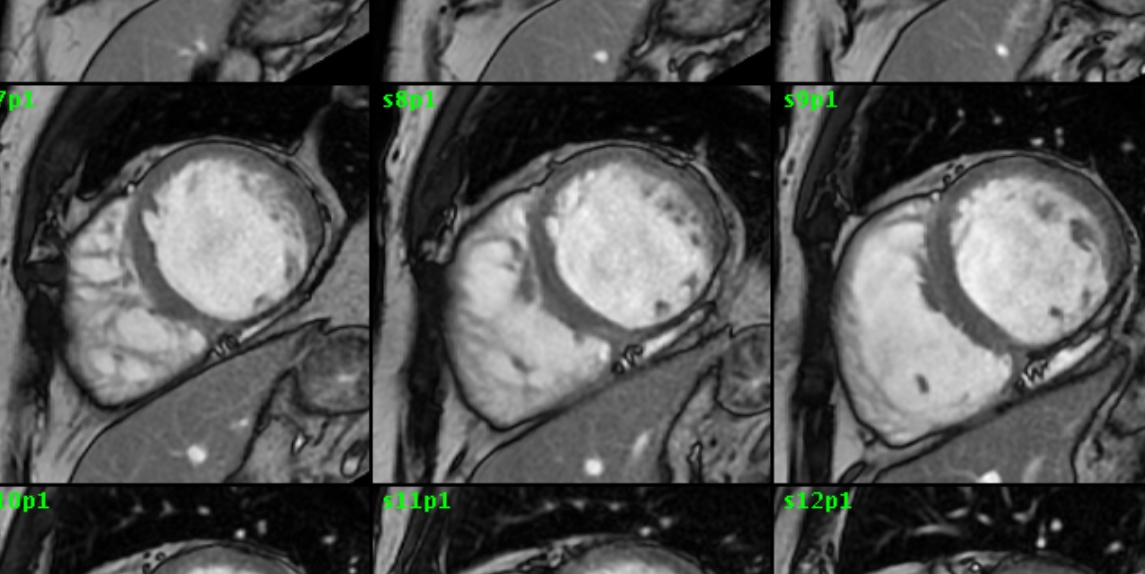 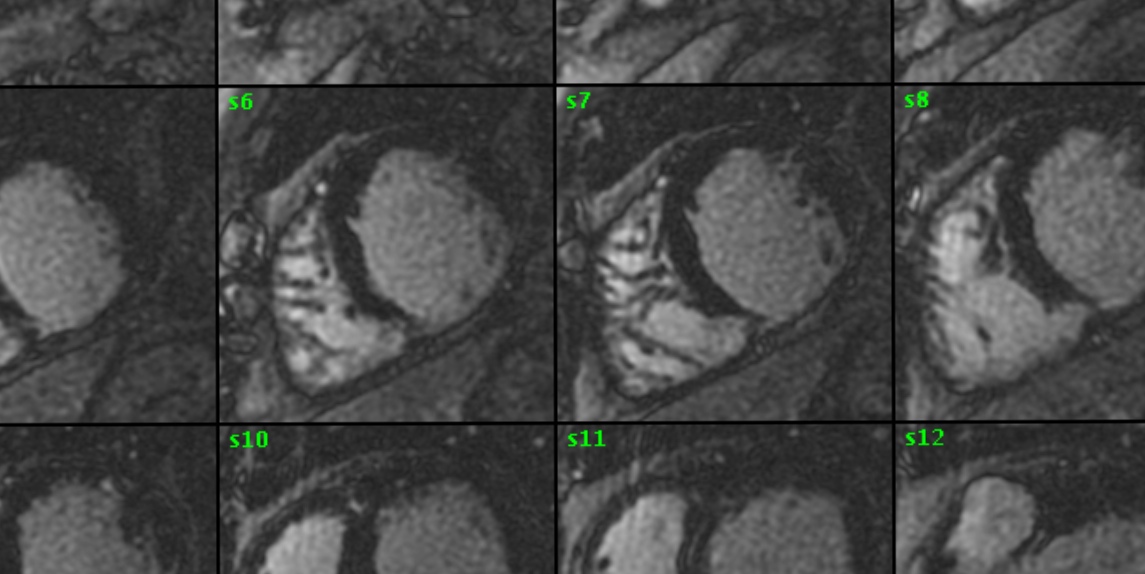 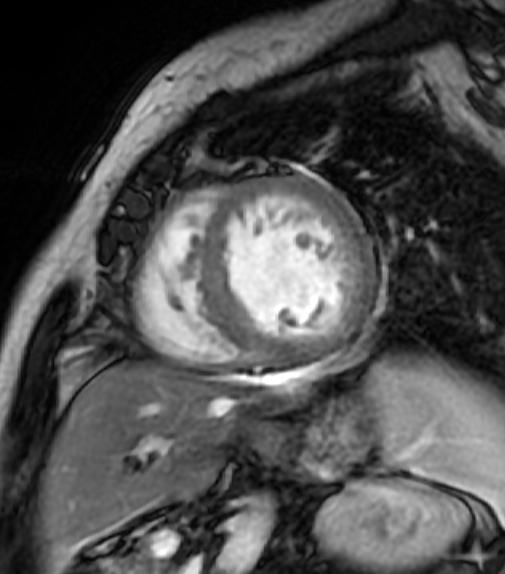 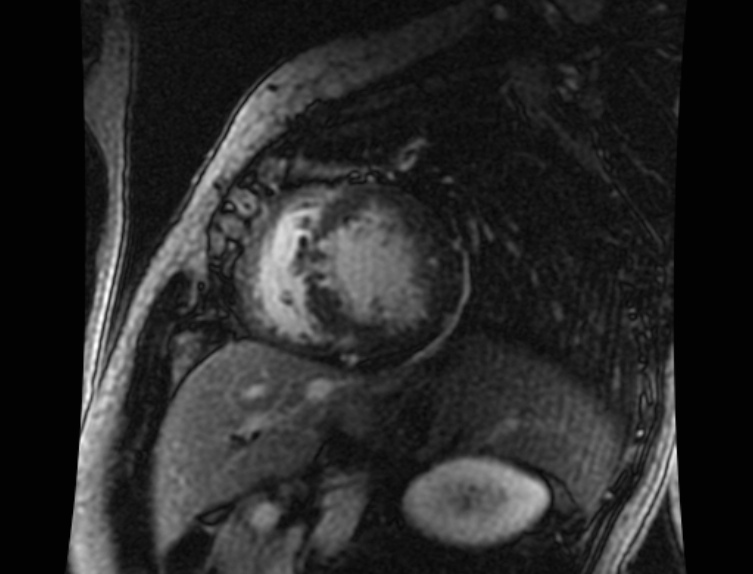 Severe myocardial wall thining with transmural LGE
LGE of 25-75% transmurality with preserved MWT
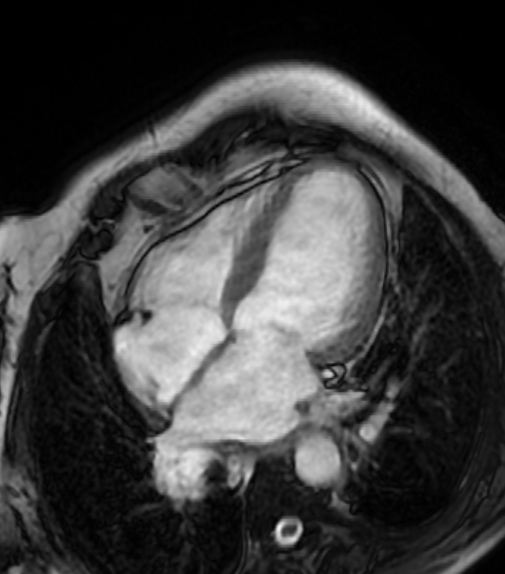 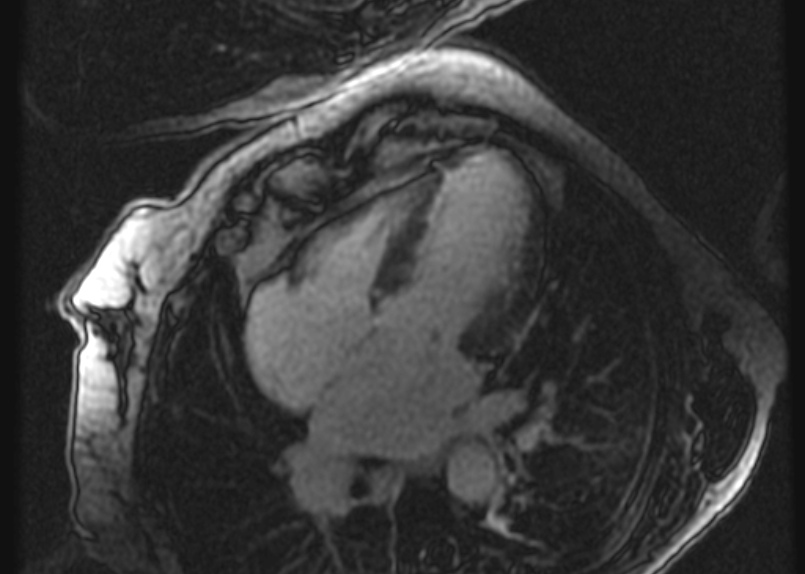 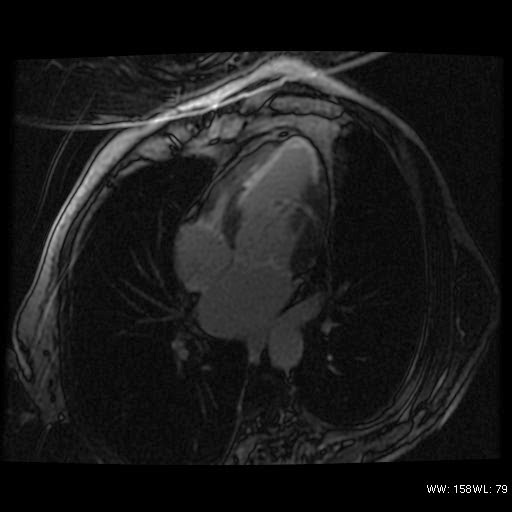 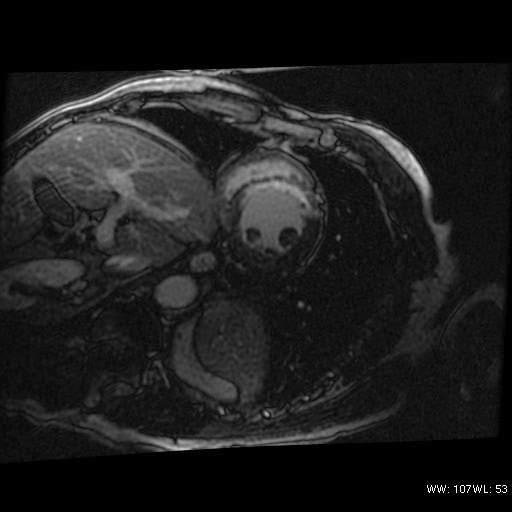 Subendocardial LGE with preserved MWT
Transmural LGE with preserved MWT
RESULTS
Analysis of statical correlation showed:
LGE transmural extension
> 75% 
Or < 25 % and > 75% 
Or 25 – 75 % and > 75%
< 25%  
Or < 25% and 25-75 %
The risk of myocardial wall thining increased
No case of MWT < 5mm
RESULTS
This table resume different correlations  between the extension of  LGE and MWT thining
*:interaction between 2 factors ; CI :confidence interval ; HR: hazard ratio
DISCUSSION
Myocardial viability in patients with CAD is associated with improvement in contractile function after revascularisation.

Early detection of viable myocardium has become an increasingly important guide to prognosis and therapy.

CMR is considered as the new gold standard in the detection of irreversibly damaged myocardium.

In the present study, we focused on LGE extension through the myocardial wall and end diastolic MWT as markers of myocardial viability  of proven value.
DISCUSSION
The use of an inversion-recovery prepared T1-weighted gradient-echo sequence after an  intravenous administration of a gadolinium-chelate allows a direct imaging of myocardial necrosis

   This CMR technique demonstrates non viable tissue as “hyperenhanced” or bright : 
                                      ‘ White is dead ‘
DISCUSSION
LGE is due to persistance Gadolinium in necrosis or fibrosis because of :
 Increase of the volume of the interstitial space
 Slow down of  wash in (arrival) and wash out (elimination)
Viable myocardium
Acute myocardial infarction
Chronic myocardial infarction
Interstitium
Normal cell
Destructed cell
Fibroblast
Gadolinium
DISCUSSION
LGE extent is critical determinant of contractile recovery.

Several studies evaluated the relationship between the transmural extent of hyperenhancement  and the contractile recovery after myocardial infarction.

When the segmental transmural extent of  LGE was:

 < 25% : The majority of segments improved function
 > 75% : Functional recovery was unlikely
 25 to 75 % : Intermediate likelihood of recovery
DISCUSSION
Prior studies demonstrated that a transmural myocardial necrosis is responsible for myocardial muscle loss due to cell death.

Fibrosis replacement secondary to ischemic injury in chronic transmural infarction leads to myocardial thining frequently measuring less than 5.5 mm.

In the present study, the statiscal analysis demonstrated that a MWT < 5 mm is highly associated with a transmural extension of LGE (> 75% )

It extends the earlier observations demonstrating that in patients with suspected myocardial hibernation, a simple measurement of MWT obtained with CMR is an important parameter of myocardial viability.
CONCLUSION
Wall thikeness is an important marker of myocardial viability in patients with myocardial infarction.

MWT < 5mm practically excludes relevant amount of viable myocardium.

A simple measurment of MWT is a valuable adjunct to LGE in the assessment of myocardial viability.
[Speaker Notes: End-Diastolic Wall Thickness as a Predictor of
Recovery of Function in Myocardial Hibernation
Kesavan Shan, Godwin Constantine, Mohan Sivananthan and Scott D. Flamm
Role of Cardiac Magnetic Resonance Imaging in the Assessment of Myocardial Viability]
REFERENCES
Elena Biagini, Tjebbe W Galema,  Arend F.L Schinkel,  Willem B Vletter,  Jos R.T.C Roelandt, Folkert J Ten Cate et al.Myocardial wall thickness predicts recovery of contractile function after primary coronary intervention for acute myocardial infarction. J Am Coll Cardiol. 2004;43(8):1489-1493 
Cwajg JM, Cwajg E, Nagueh SF, He ZX, Qureshi U, Olmos LI et al .End-diastolic wall thickness as a predictor of recovery of function in myocardial hibernation: relation to rest-redistribution T1-201 tomography and dobutamine stress echocardiography. J Am Coll Cardiol. 2000 Apr;35(5):1152-61
De Waha S, Eitel I, Desch S, Fuernau G, Lurz P, Schuler G, et al. Diagnosis and therapy of chronic myocardial ischemia. Role of cardiac magnetic resonance imaging. Herz. 2013 Jun;38(4):350-8.
Shah DJ , Kim HW, James O, Parker M, Wu E, Bonow RO et al. Prevalence of regional myocardial thinning and relationship with myocardial scarring in patients with coronary artery disease.JAMA. 2013 Mar 6;309(9):909-18
El Aidi H, Adams A, Moons KG, Den Ruijter HM, Mali WP, Doevendans PA et al . Cardiac magnetic resonance imaging findings and the risk of cardiovascular events in patients with recent myocardial infarction or suspected or known coronary artery disease: a systematic review of prognostic studies. J Am Coll Cardiol. 2014 Mar 25;63(11):1031-45
Di Bella,Valeria Siciliano,Giovanni Donato Aquaro,Sabrina Molinaro,Massimo Lombardi,Scipione Carerj et al. Scar extent, left ventricular end-diastolic volume, and wall motion abnormalities identify high-risk patients with previous myocardial infarction: a multiparametric approach for prognostic stratification. Eur Heart J (2013) 34 (2): 104-111
[Speaker Notes: End-Diastolic Wall Thickness as a Predictor of
Recovery of Function in Myocardial Hibernation
Kesavan Shan, Godwin Constantine, Mohan Sivananthan and Scott D. Flamm
Role of Cardiac Magnetic Resonance Imaging in the Assessment of Myocardial Viability]